Simultandolmetschen 4.0
Ist Automatische Spracherkennung der nächste Schritt?
Inhalt
Simultandolmetschen
Typische Probleme eines Simultandolmetschers
Automatische Spracherkennung
Empirische Untersuchung
Fazit
2
Nora Brüsewitz
1 Simultan-dolmetschen
Sprachmittler
Mündliche Übertragung des Gesagten in eine andere Sprache
Übersetzen = schriftlich
3
Nora Brüsewitz
1 Simultandolmetschensimultaner Dolmetschprozess
Redner zuhören
Verarbeitung der Informationen
Übertragung in die Zielsprache
Zielformulierung ins Mikrofon sprechen
Eigener Verdolmetschung zuhören
Redner weiter zuhören
An diesem Prozess hat sich seit dem Beginn des Simultandolmetschens nichts geändert
4
Nora Brüsewitz
2 Typische Probleme eines Simultandolmetschers
Zahlen
An keine konzeptionelle Repräsentation gebunden
Können nicht antizipiert werden
Keine redundanten Informationen
Anderer Verarbeitungsprozess im Gehirn als Sprache
Übersetzungsprozess: „vierundfünfzig“ und „fifty-four“
5
Nora Brüsewitz
2 Typische Probleme eines Simultandolmetschers
Eigennamen
Ausgangssprache des Namens unbekannt  bereits schwierig nur zu wiederholen
Können ebenfalls nicht antizipiert werden
Schwer zu übersetzen  Erklärungsbedarf
6
Nora Brüsewitz
2 Typische Probleme eines Simultandolmetschers
Terminologie
Dolmetscher arbeiten häufig auf Fachkonferenzen
Als Laie Fachtermini erarbeiten in beiden Sprachen
Nicht nur Vokabeln kennen, sondern Inhalt verstehen
Oft kurzfristige Anfragen
7
Nora Brüsewitz
2 Typische Probleme eines Simultandolmetschers
Sprechgeschwindigkeit
Sprechtempo und Textdichte eng verbunden
Mehr Wörter pro Minute, meist mehr Informationen
Erhöhtes Sprechtempo  mehr Stress
8
Nora Brüsewitz
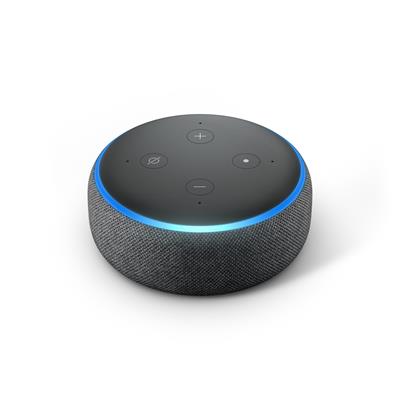 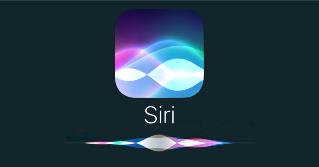 3 AutomatischeSpracherkennung(ASR)
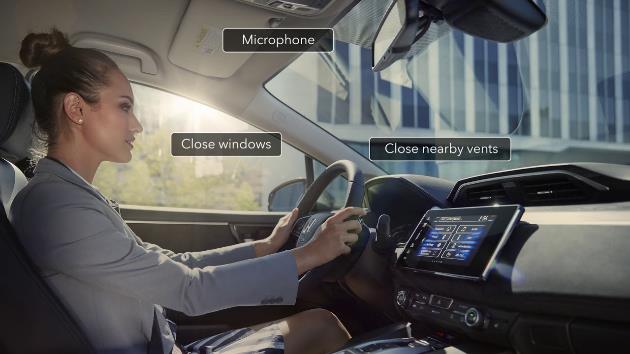 „Automatische Umwandlung menschlicher, gesprochener Sprache in die dazugehörige Wortsequenz in maschinenverarbeiteter Form“ 
(STÜKER 2016)
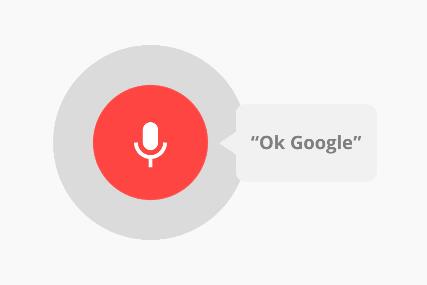 9
Nora Brüsewitz
3 Automatische Spracherkennung
Idee existiert bereits seit Mitte des 19. Jahrhunderts
1970er: Erste Systeme zur Erkennung kontinuierlicher Sprache
1980er: Sprecherunabhängige Systeme
1990er: erste Produkte für den Endverbraucher
Nach 2000: ML in ASR
10
Nora Brüsewitz
3 Automatische Spracherkennung
„In essence, we have spent hundreds of years teaching machines to complete a journey that takes the average person just a few years. Starting with the phoneme and building up to individual words, then to phrases and finally sentences, machines are now able to understand speech with a close to 100 % accuracy rate.“ (BOYD 2018)
11
Nora Brüsewitz
3 Automatische Spracherkennung
Warum schwierig? 
Jeder andere Aussprache 
Sprechergeschwindigkeit 
kontinuierlicher Redefluss
Homophone
Weltwissen
12
Nora Brüsewitz
13
Nora Brüsewitz
Rohe Audiowelle muss in eine leichter  zu verarbeitende Form konvertiert werden  Feature Representation
Akustische Modell lernt Beziehung zwischen Features (repräsentieren Audio) und Wörtern bzw. Phonemen
Aussprache weicht von Schreibweise ab: einfacher Phoneme vorherzusagen als Buchstaben
Wörterbuch: Info von Phonemen zu Buchstaben zu Wörtern
Sprachmodell ordnet Wortfolgen Wahrscheinlichkeiten zu & beschreibt die Struktur der Sprache (welche Form von Sätzen sind möglich?= Grammatik)
Decoder identifiziert wahrscheinlichste Wortfolge zum Audiosignal
14
Nora Brüsewitz
ASR
So viele Komponenten wie möglich durch Deep Learning Algorithmen ersetzt
Nora Brüsewitz
15
Simultandolmetschen mit ASR
16
Nora Brüsewitz
4 Empirische UntersuchungAufbau
Ist ASR schon so gut, dass der Simultandolmetscher davon profitieren kann?
4 Anbieter: Google, Watson (IBM), Sonix, Speechmatics
6 Parameter: Zahlen, Eigennamen, Terminologie, Homophone, unlogische Aussage, Sprechgeschwindigkeit
Pro Text 10 Stimuli/eingelesen/transkribiert
17
Nora Brüsewitz
4 Empirische UntersuchungErgebnisse
richtig (der Stimulus wurde erkannt und korrekt abgebildet), 
verwendbar (der Stimulus wurde erkannt, aber nicht korrekt abgebildet, ist jedoch für den Dolmetscher verwendbar) 
falsch (der Stimulus wurde nicht erkannt und falsch abgebildet)
18
Nora Brüsewitz
4 Empirische UntersuchungErgebnisse
Ergebnisse (Summe aus richtig und verwendbar) in % von allen Anbietern getrennt nach Kategorie
19
Nora Brüsewitz
5 Fazit
Für Zahlen und Terminologie ist ASR bereits sehr gut
Eigennamen wie erwartet, noch nicht überzeugend
Homophone, Unl. Aussage, Sprechgeschwindigkeit, besser als erwartet
20
Nora Brüsewitz
Vielen Dank für eure Aufmerksamkeit!
21
Nora Brüsewitz
Quellen
Boyd, Clark (2018): The Past, Present, and Future of Speech Recognition Technology.https://medium.com/swlh/the-past-present-and-future-of-speech-recognition-technology-cf13c179aaf (27.12.2018). 
Fantinuoli, Claudio (2017c) „Speech Recognition in the Interpreter Workstation“ In: Proceedings of the 39th Conference Translating and the Computer, Genf, 25–34. 
Iglesias Fernández, Emilia (2015): Making Sense of Interpreting Difficulty Through Corpus-Based Observation. Correlations between Speaker’s Speech Rate, Mode of Presentation, Delivery Profile and Expert’s Judgements of Difficulty. in Zwischenberger, Cornelia; Behr, Martina (2015) Interpreting Quality: A Look Around and Ahead. Berlin: Frank & Timme.
Jourdenais, Renée; Mikkelson, Holly (eds.) (2015): The Routledge Handbook of Interpreting. Abingdon/New York: Routledge.
Will, Martin (2009): Dolmetschorientierte Terminologiearbeit Modell und Methode.		 Tübingen: Narr Francke Attempto Verlag + Co. KG.
22
Nora Brüsewitz
Quellen
Links Bildquellen:
http://chittagongit.com/icon/interpreter-icon-19.html
https://nakedsecurity.sophos.com/2017/07/17/the-iphone-lockscreen-hole-that-we-cant-reproduce/
https://www.youtube.com/watch?v=1XYi7VywnIw
https://www.jbhifi.com.au/amazon/amazon-echo-dot-with-alexa-3rd-generation-charcoal-fabric/342601/
https://www.totalvoicetech.com/what-does-google-speech-recognition-api-mean-for-the-industry/
23
Nora Brüsewitz